Fig 5. Electron microscopic examination of the postsynaptic folds of motor endplates. NMJ in an untreated and ...
Brain, Volume 128, Issue 10, October 2005, Pages 2327–2337, https://doi.org/10.1093/brain/awh612
The content of this slide may be subject to copyright: please see the slide notes for details.
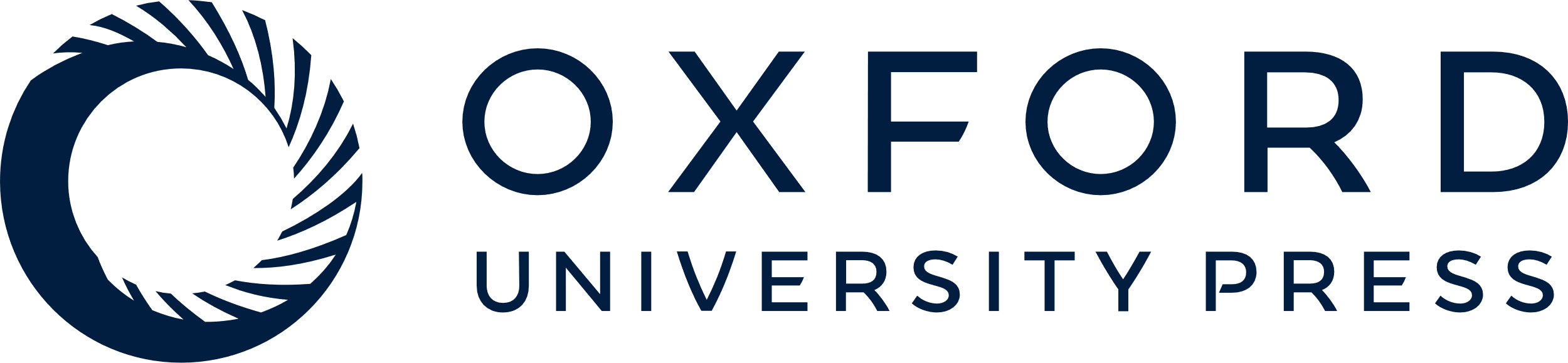 [Speaker Notes: Fig 5. Electron microscopic examination of the postsynaptic folds of motor endplates. NMJ in an untreated and rapsyn-treated tibialis anterior muscle as shown in A and B respectively. (C) Damaged postsynaptic membrane without folds in an untreated tibialis anterior muscle of an EAMG animal. (D) Normal postsynaptic membrane with folds in rapsyn-treated tibialis anterior of an EAMG animal. Arrows indicate the postsynaptic membranes; asterisks indicate the nerve terminals; scale bars are 1 µm.


Unless provided in the caption above, the following copyright applies to the content of this slide: © The Author (2005). Published by Oxford University Press on behalf of the Guarantors of Brain. All rights reserved. For Permissions, please email: journals.permissions@oxfordjournals.org]